Дистанционная работа на этапе исследования в проектной деятельности
Программа и план исследованияСистемный подход к планированию
Программа и план исследования
Любое исследование начинается с составления его программы. Программа исследований – это комплекс положений, определяющих цели и задачи исследования, предмет и условия его проведения, используемые ресурсы, а также предполагаемый результат.
Программа содержит всестороннее теоретическое обоснование методологических подходов и методических приемов изучения определенного явления или процесса. 
План исследования отражает основные процедурные мероприятия, связанные с качественным проведением социологического исследования.
Программу рассматривают как средство достижения цели, форму ее конкретизации, 
а план – как организующий фактор последовательного движения к цели.
Программа разрабатывается на основе определения и осознания целей развития организации, определения проблем ее развития, выделения решающих проблем.
Программа должна давать ясный ответ на вопросы: зачем необходимо проводить исследование, что исследовать и какими средствами и методами? 
Она должна содержать обоснование актуальности и важности проблемы как предмета исследования, раскрывать ее общее содержание, необходимые условия для успешного решения проблемы.
Программа, как правило, состоит из следующих разделов: цель проведения исследований, содержание проблемы, ее актуальность и важность, парадигма и рабочая гипотеза решения проблемы в процессе исследования, обеспечение исследования ресурсами, предполагаемый результат и эффективность исследования.
План исследования – это комплекс показателей, отражающих связь и последовательность ключевых мероприятий (действий, акций и т.п.), осуществление которых приведет к полной реализации программы и разрешению проблемы.
План представляет собой организационную конкретизацию программы исследования. 
Не всякая проблема исследования может решаться последовательно и успешно. В процессе ее решения могут возникать возмущающие факторы, непредвиденные ситуации и обстоятельства. Они влияют на выполнение плана, иногда заставляют его оперативно корректировать. Поэтому по сложным проблемам исследования рекомендуется разработка алгоритма исследования.
Алгоритм – это технология решения проблемы, предусматривающая не только последовательность и параллельность различных операций, но и возможности их неудачи, поиск новых путей решения проблемы в рамках данной программы, корректировку содержательного взаимодействия проблем.
В этом случае составляется гибкий план исследований, учитывающий его алгоритм, в котором указываются не жесткие, а нормативные величины сроков выполнения различных работ, имеются дополнительные пункты согласования и оценки результатов.

В реальной практике проведению исследования не всегда предшествуют разделенные процедуры составления программы, алгоритма и плана исследования, хотя это очень полезно для обеспечения эффективности исследования и страховки его успеха.
Основные принципы планирования исследования :
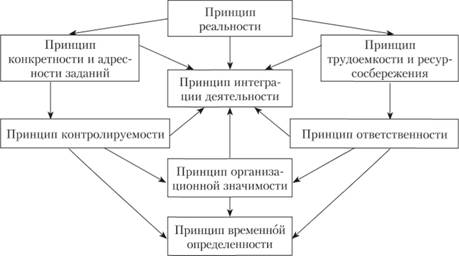 Принципы планирования
1. Принцип конкретности формулирования заданий. План должен состоять из заданий, которые необходимо формулировать предельно конкретно и ясно. 
2. Принцип организационной значимости. План должен соответствовать существующей организации деятельности исследовательских групп или вносить заранее разработанные новые организационные формы, необходимые для успешного его выполнения.
3. Принцип соизмеренной и рассчитанной трудоемкости. Исследование – это работа, которая может быть выполнена успешно, только когда задания соответствуют определенной трудоемкости их выполнения.
4. Принцип интеграции деятельности. План должен учитывать необходимость взаимодействия различных исполнителей и подразделений, стать фактором объединения их работы.
5. Принцип контролируемости. Все задания, показатели плана должны отвечать потребностям контроля его исполнения, и система контроля должна быть заложена в план.
6. Принцип ответственности. Как правило, план включает в себя перечень ответственных лиц. В плане не должно быть заданий, не имеющих адреса и исполнителя.
7. Принцип реальности. План не может содержать заданий, вероятность исполнения которых мала. Реальность выполнения заданий плана должна оцениваться наличием ресурсов, расчетами времени, квалификацией исследователей, использованием опыта аналогичных работ, возможностями организации деятельности, наличием соответствующей техники и пр.
8. Принцип временно́й определенности является необходимым правилом разработки и реализации планов. Он требует расчета и установления времени исследований, обеспечения экономии времени, своевременности проведения различных этапов исследований.
Системный подход как общенаучная методологическая программа
Работа со сложными исследовательскими задачами предполагает использование не только различных методов, но и различных стратегий научного поиска. Важнейшим из них, играющим роль общенаучной методологической программы научного познания, является системный подход. Системный подход представляет собой совокупность общенаучных методологических принципов, в основе которых лежит рассмотрение объектов как систем. Система – совокупность элементов, находящихся в отношениях и связях друг с другом, образуя нечто целое.
Принципы системность:
 целостность -  т.е. зависимость каждого элемента, свойства и отношения системы от его места и функций внутри целого; структурность- т.е. возможность описания системы через установление ее структуры.взаимозависимости системы и среды- т.е. система формирует и проявляет свои свойства в постоянном взаимодействии со средойиерархичность- т.е каждый элемент системы может рассматриваться как система, а исследуемая в данном случае система является одним из элементов более широкой системымножественность описания каждой системы - сложность каждой системы   требует построения множества различных моделей, каждая из которых описывает лишь определенный аспект системы